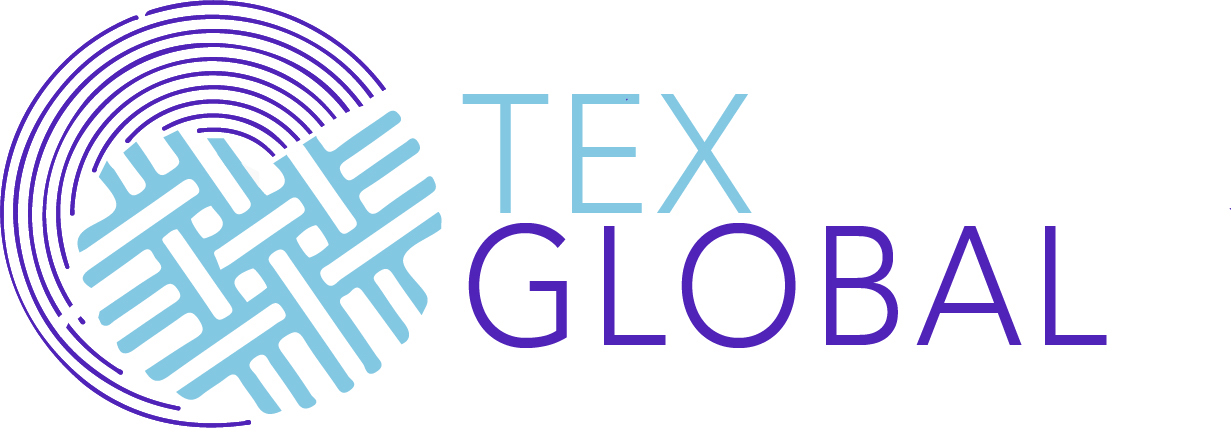 European Innovative Textiles Go International: Innovative Global Value Chain Creation And Textile Global Markets Exploration
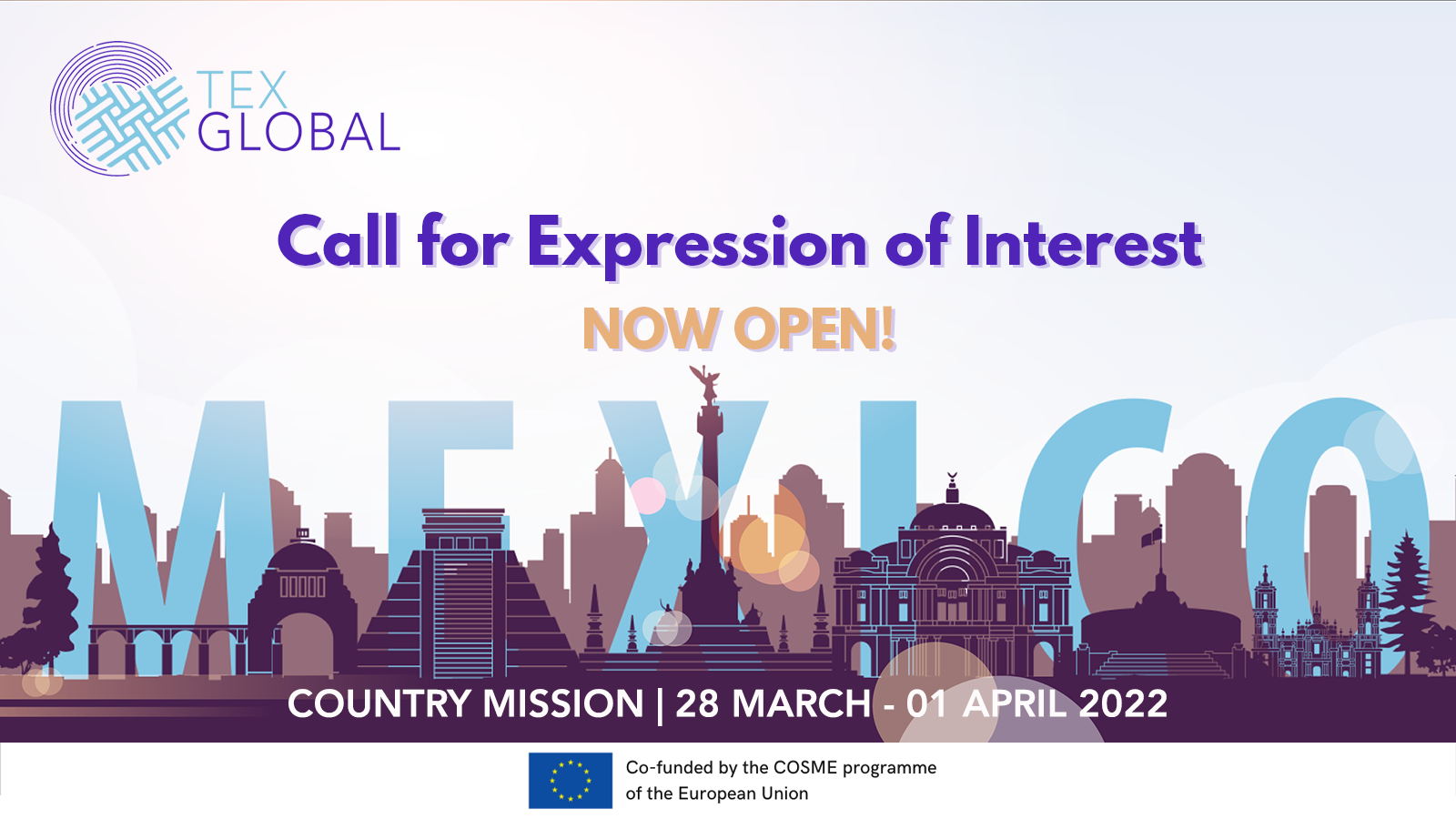 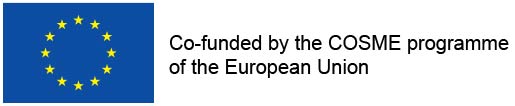 Name of the Company
Add logo of the company
Who we are (main business, NACE code)
Max 500 words + pics
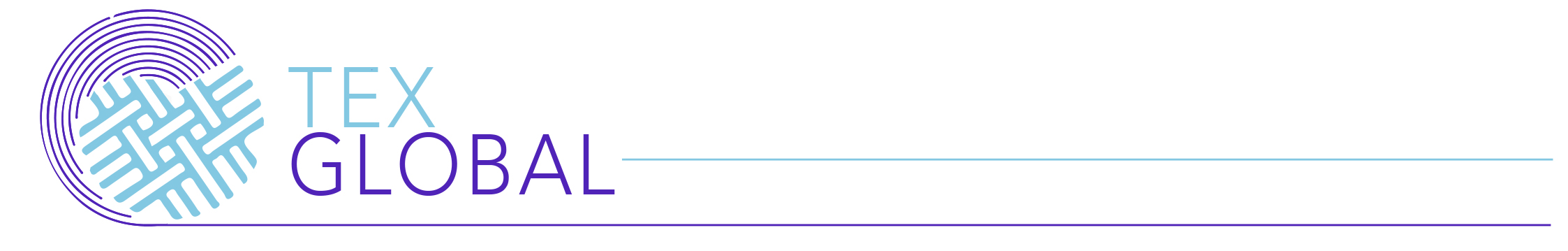 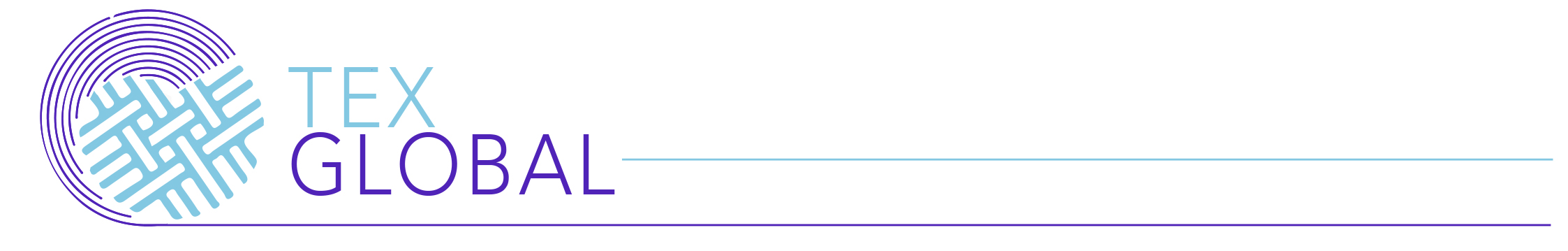 Contact name: 
Mail contact:
Telephone:
Company website:
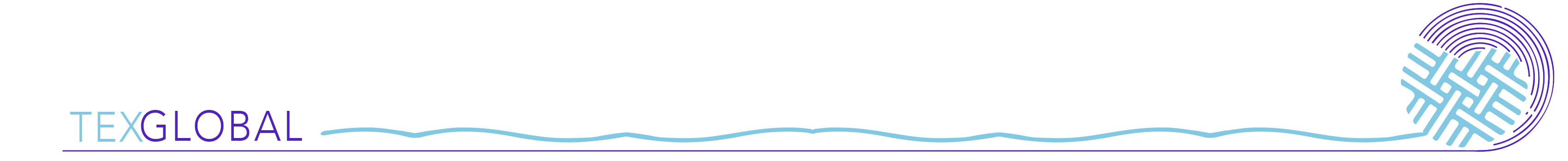 What we offer
Add logo of the company
Share your offer to the target country (products, services, technology to offer)
Company Value proposition
Max 500 words
Add photo of your products
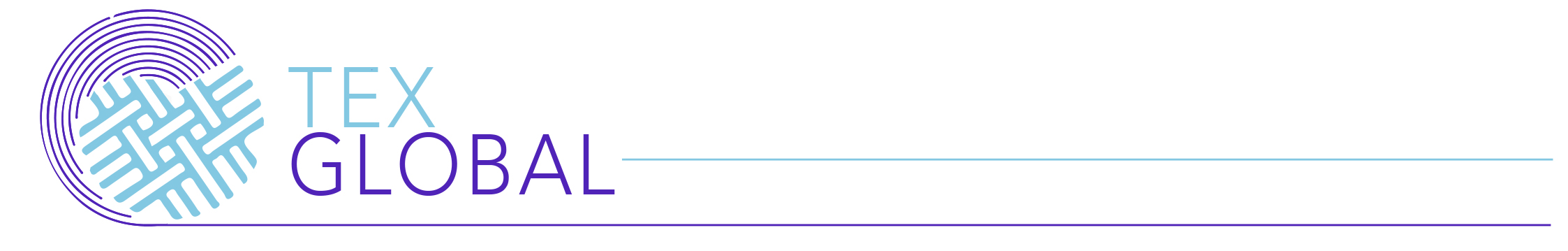 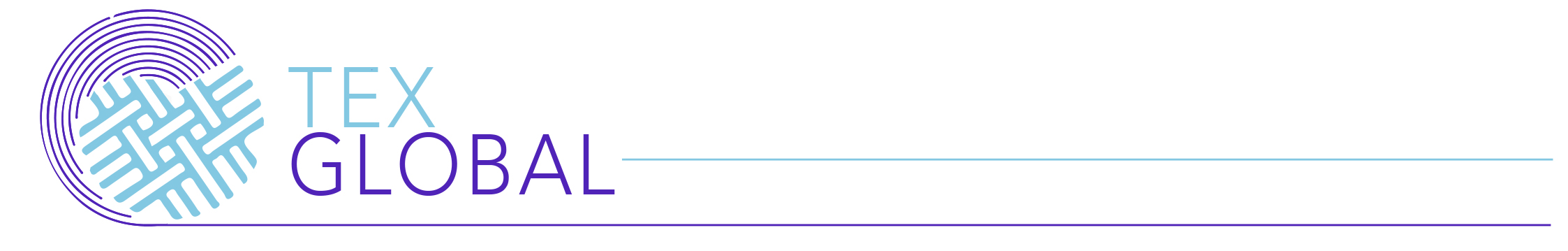 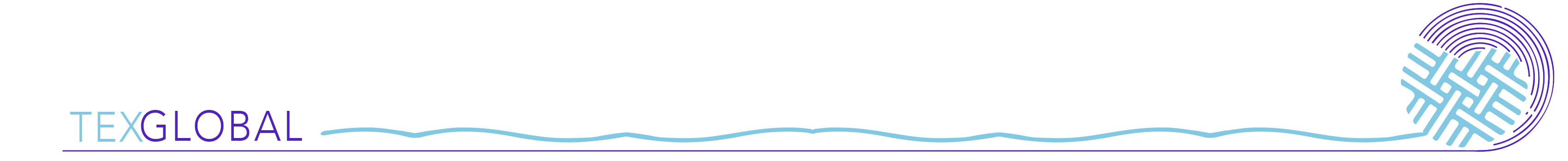 Previous experience (optional)
Add logo of the company
Expected impact on the target country (export volumes, number of new clients/suppliers, collaborations with local actors, new skills or new business, etc.)
Max 500 words + graphs or other visuals (if any)
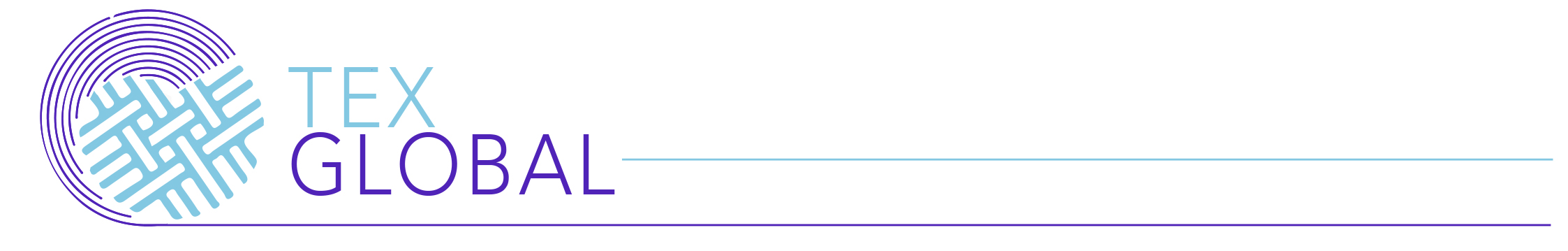 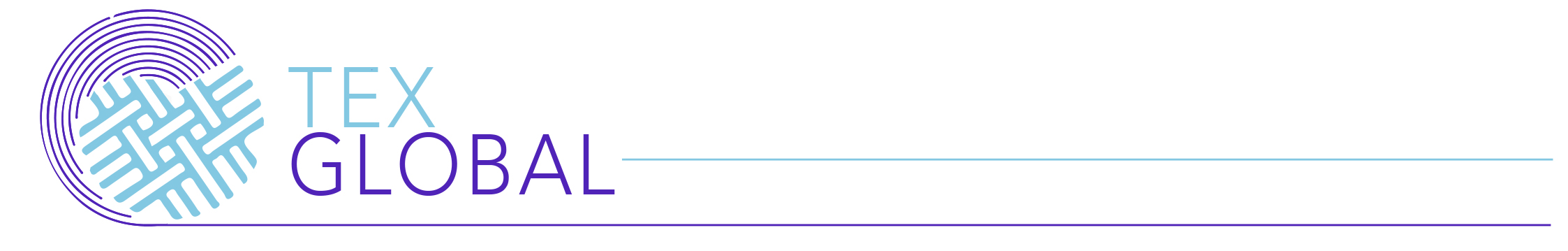 Share your previous experience in the target country; i.e. projects, contacts, collaboration, obstacles incurred (if any)
Max 500 words + pics
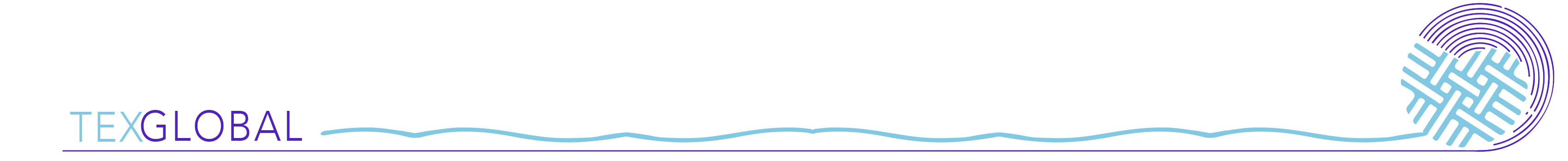